1
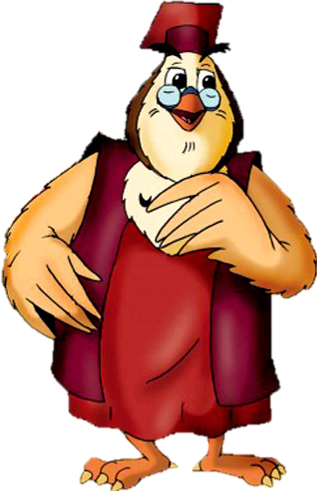 2
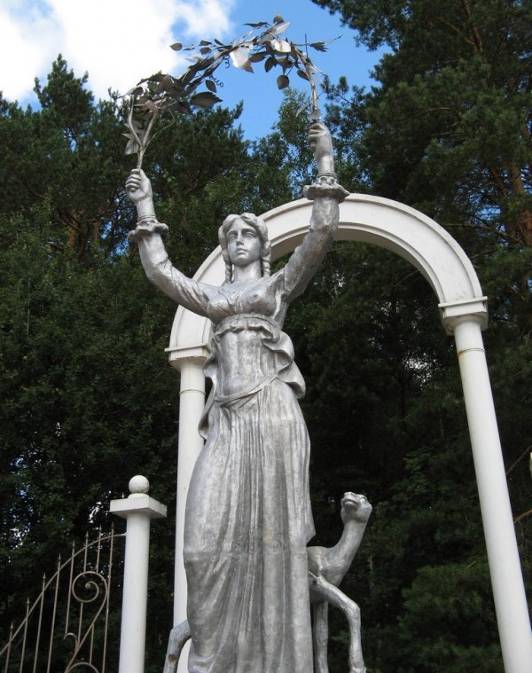 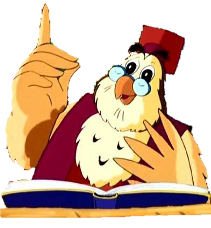 3
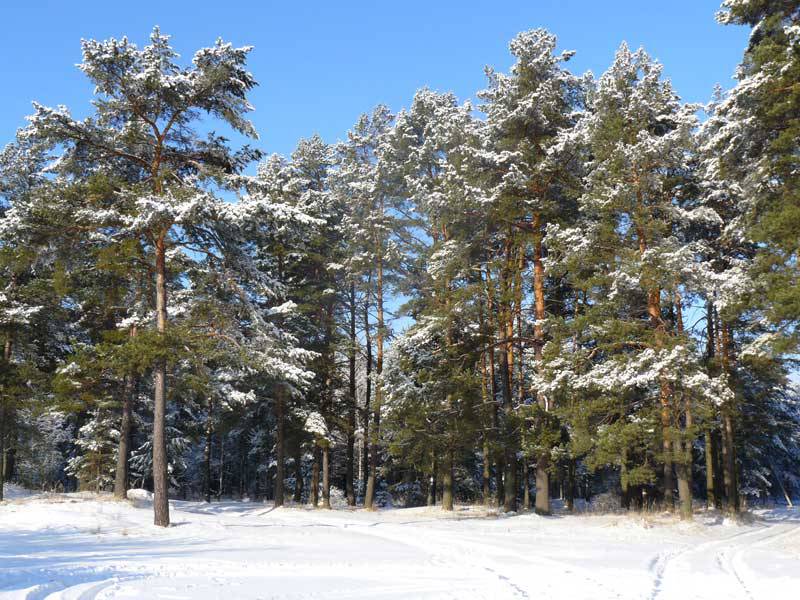 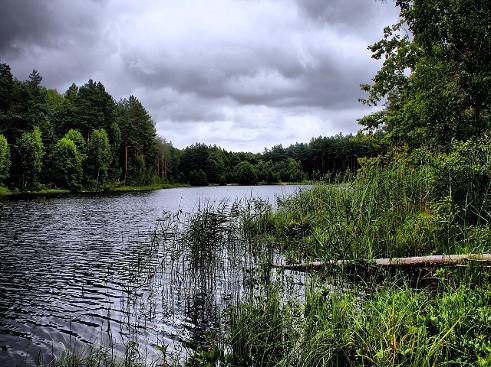 4
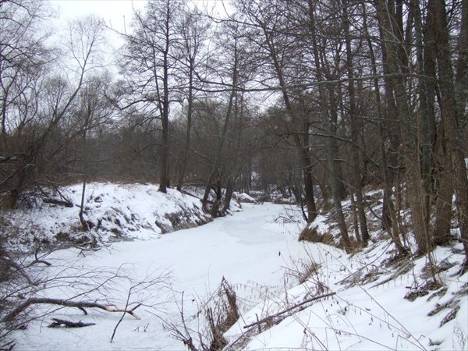 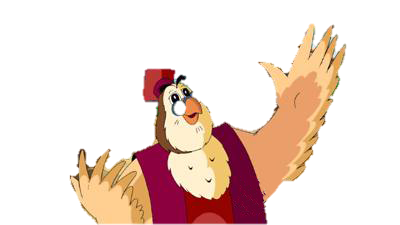 5
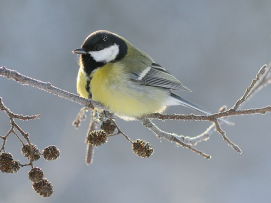 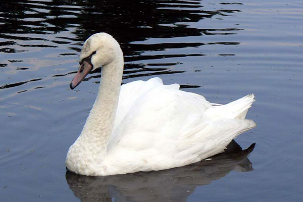 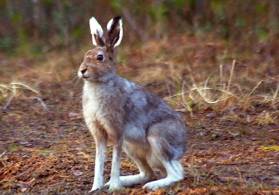 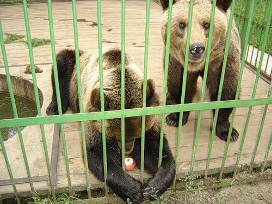 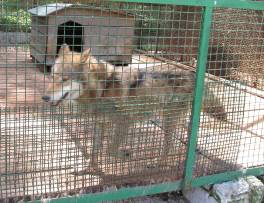 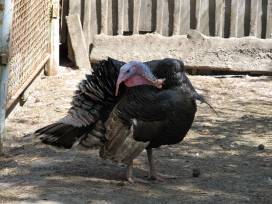 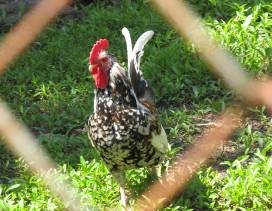 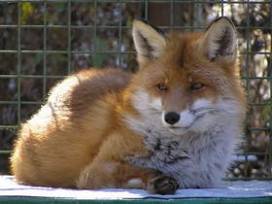 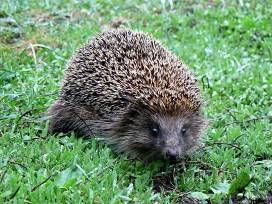 6
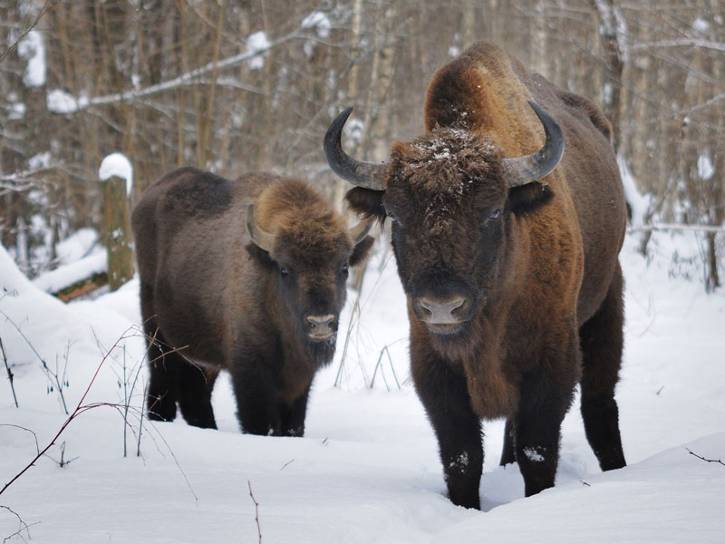 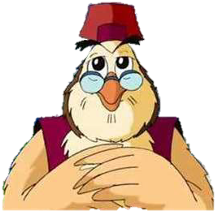 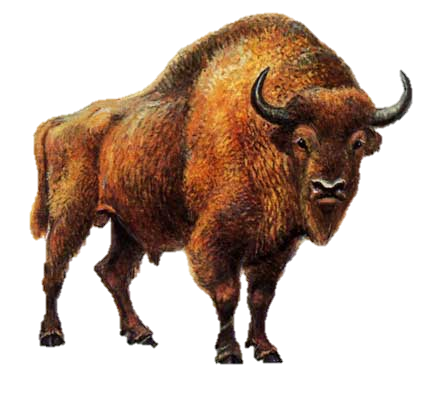 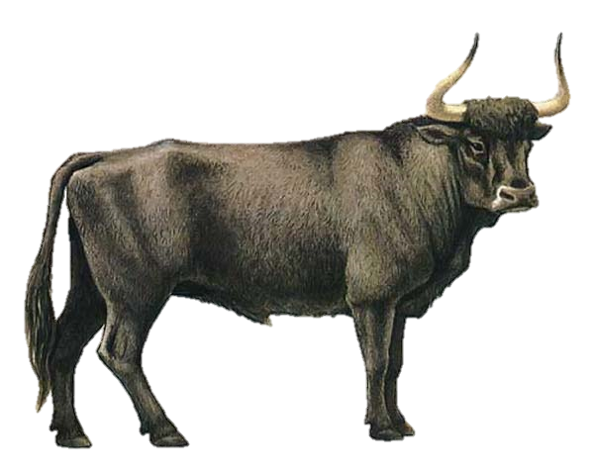 7
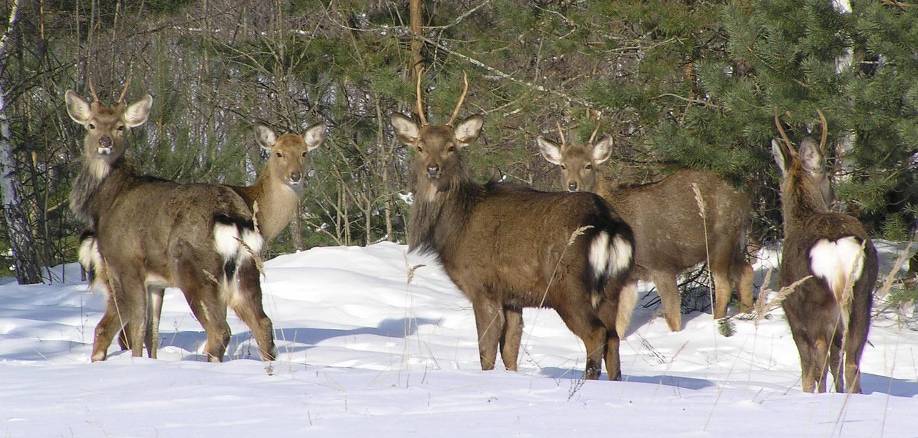 8
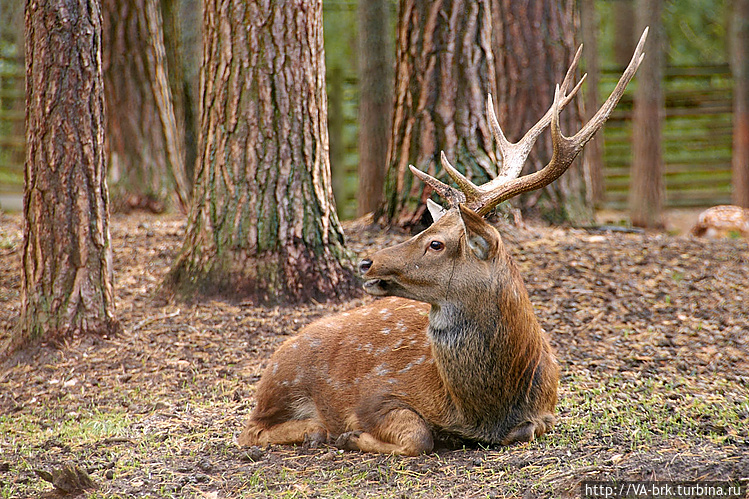 9
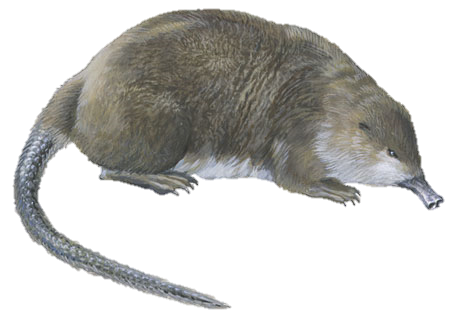 10
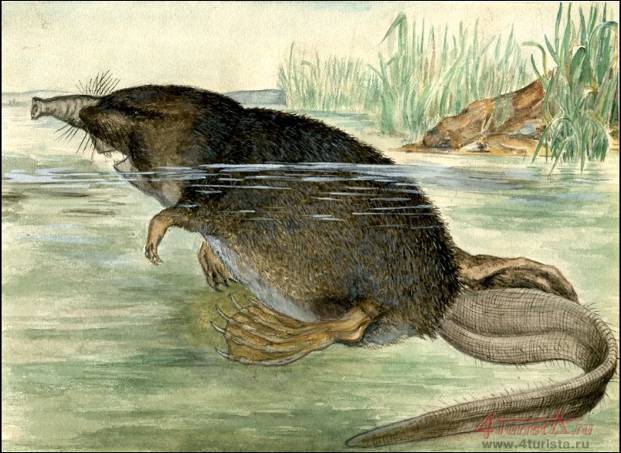 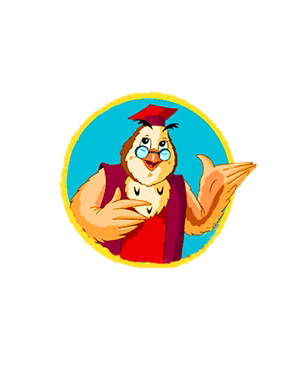 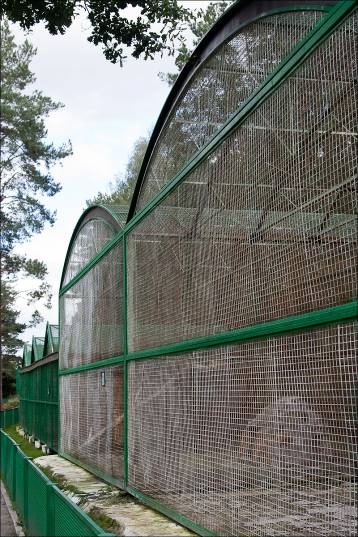 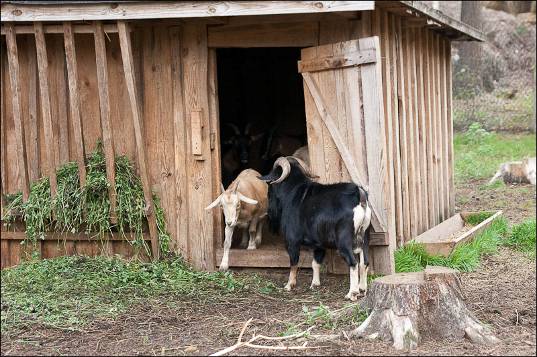 11
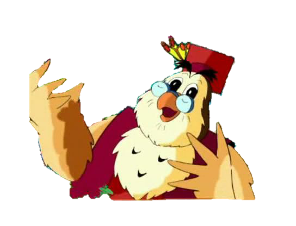 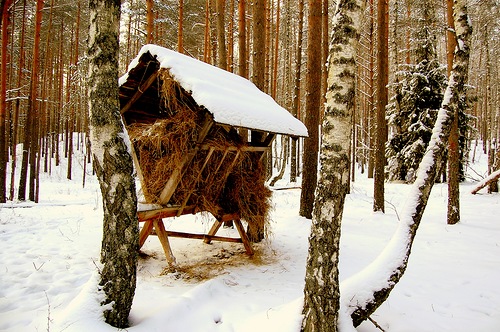 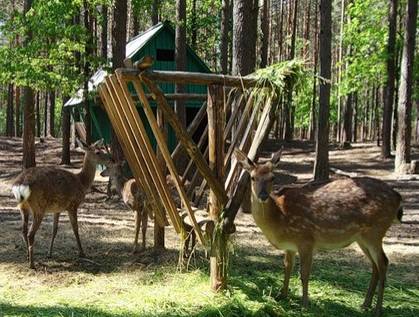 12
13
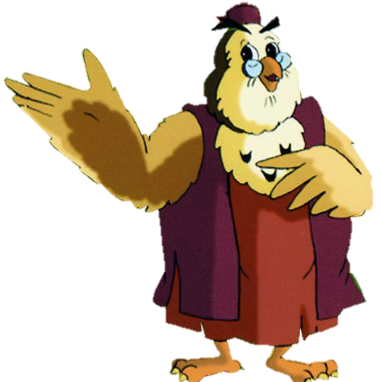